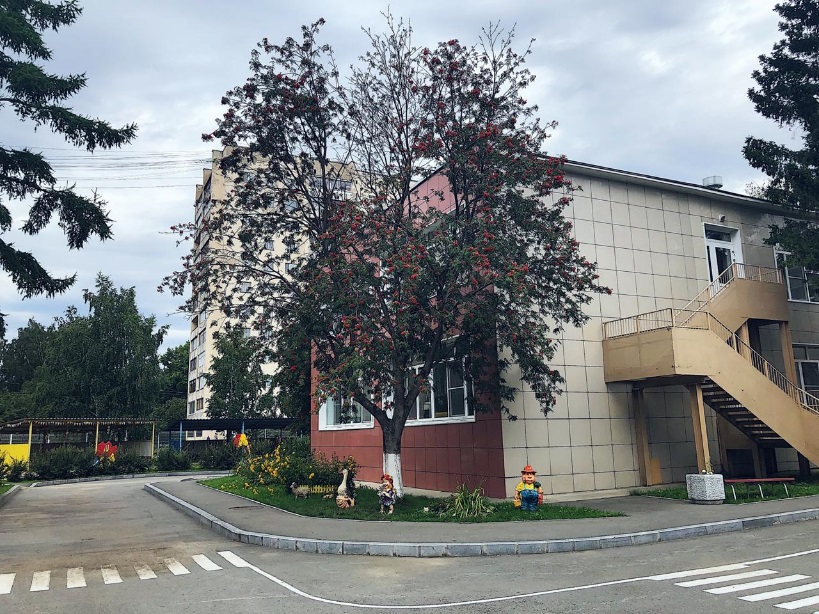 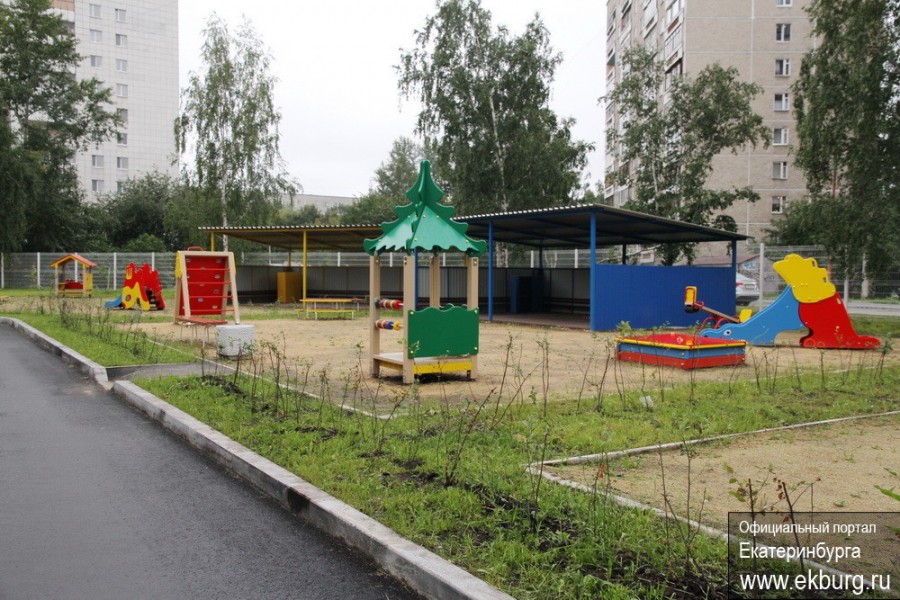 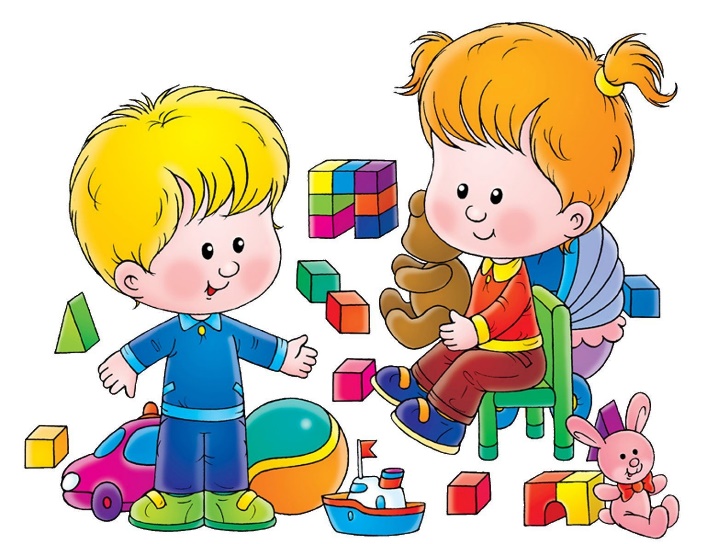 Муниципальное автономное дошкольное образовательное учреждение - детский сад № 24 города Екатеринбурга
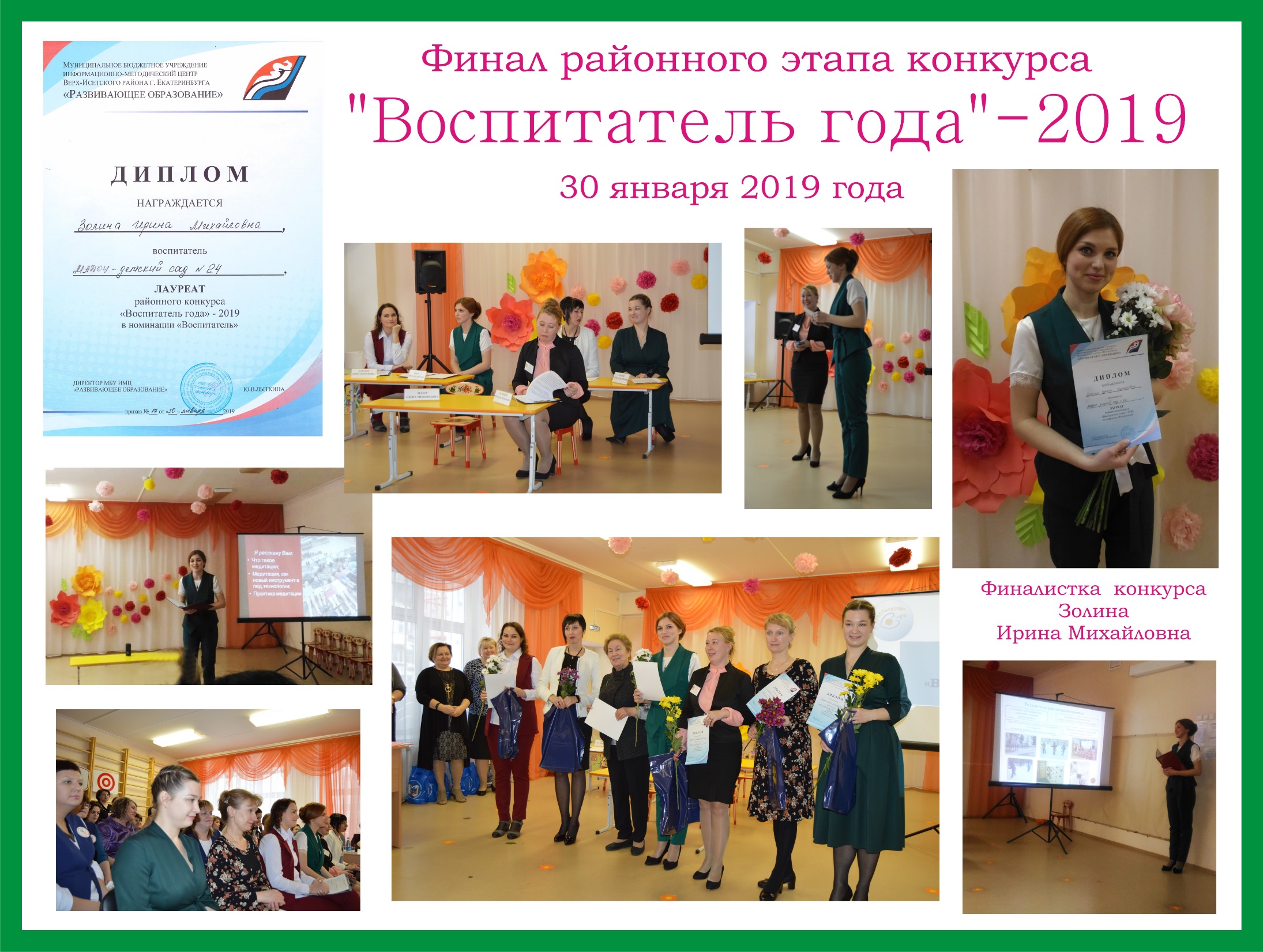 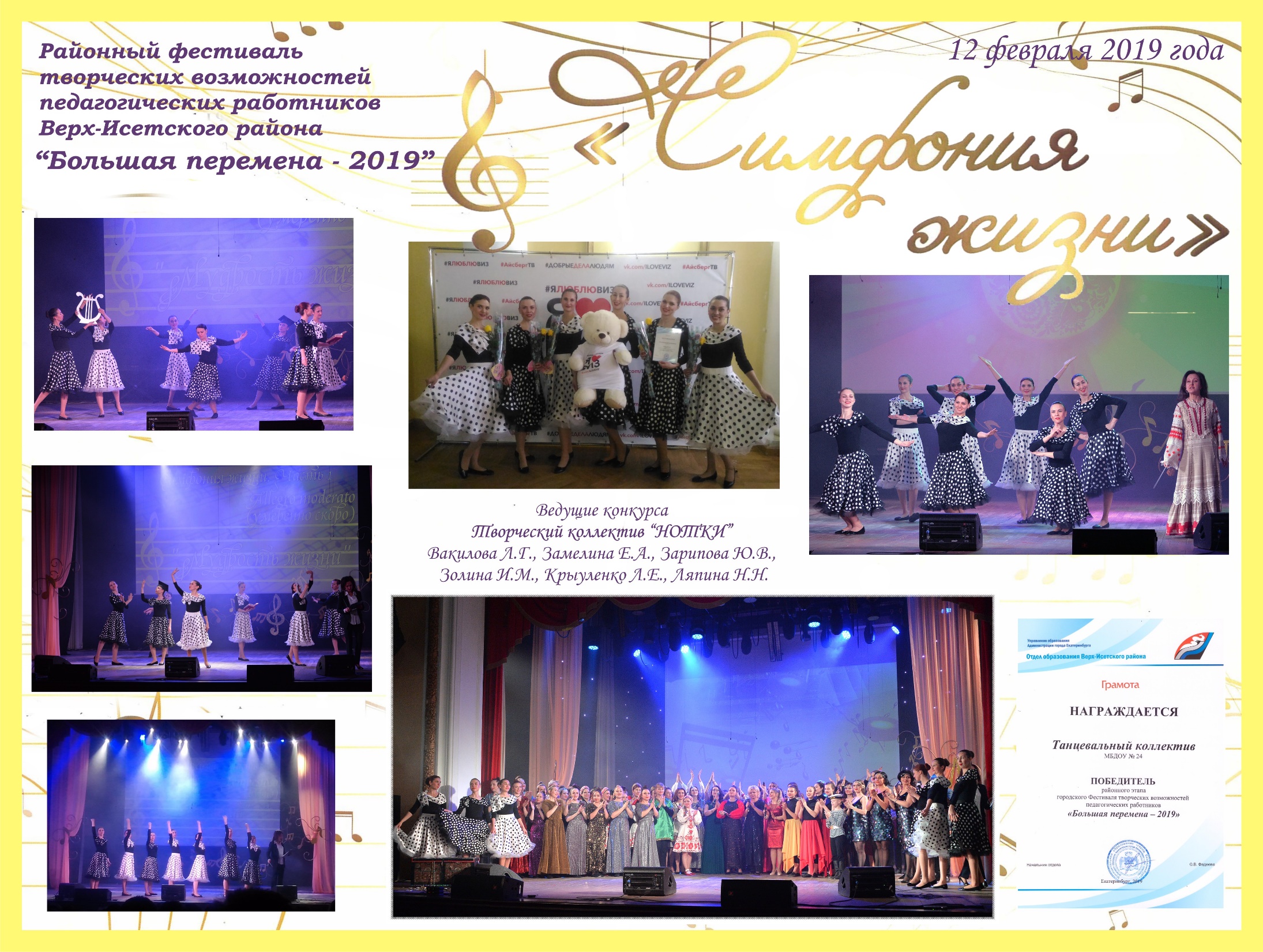 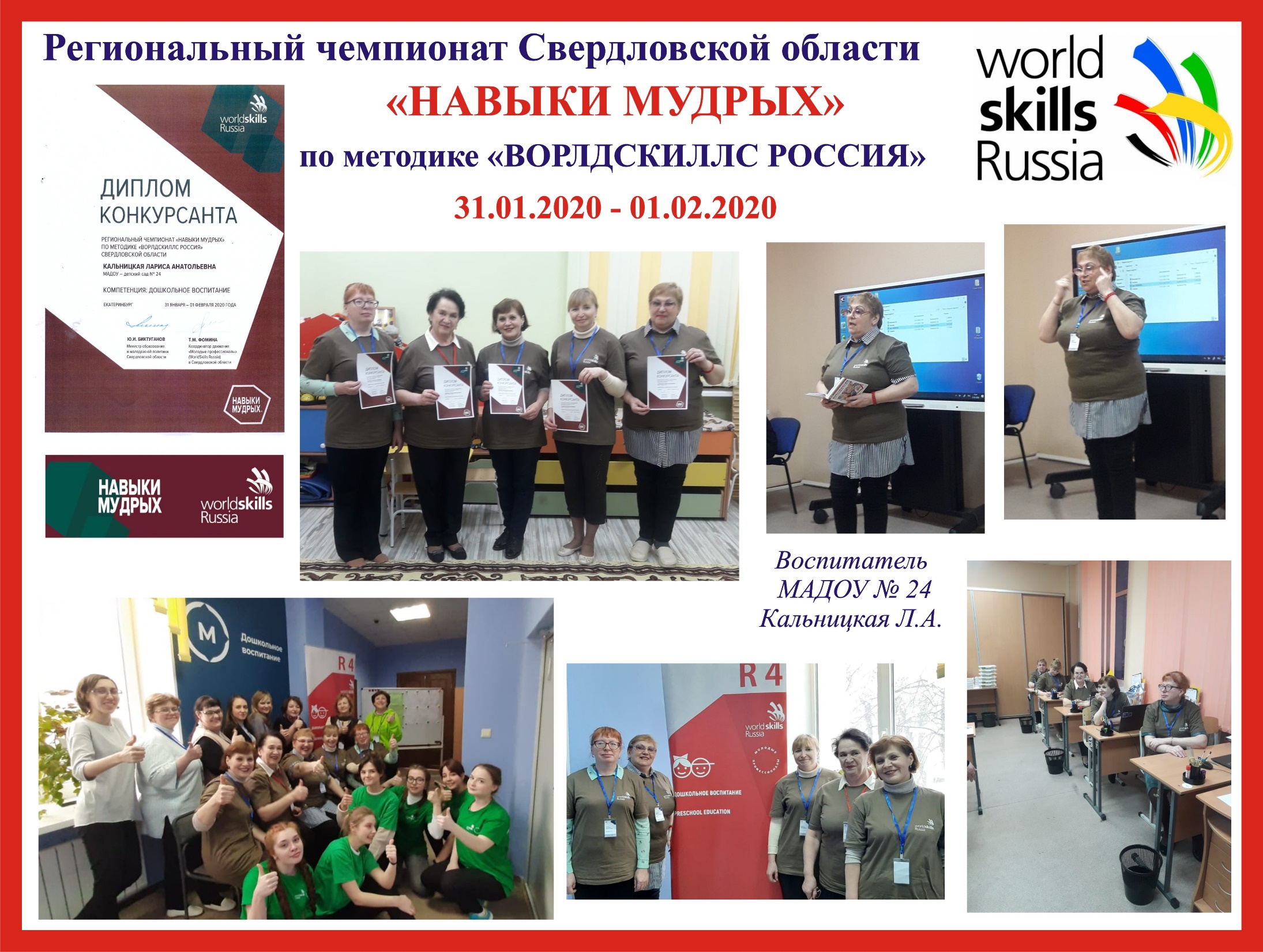 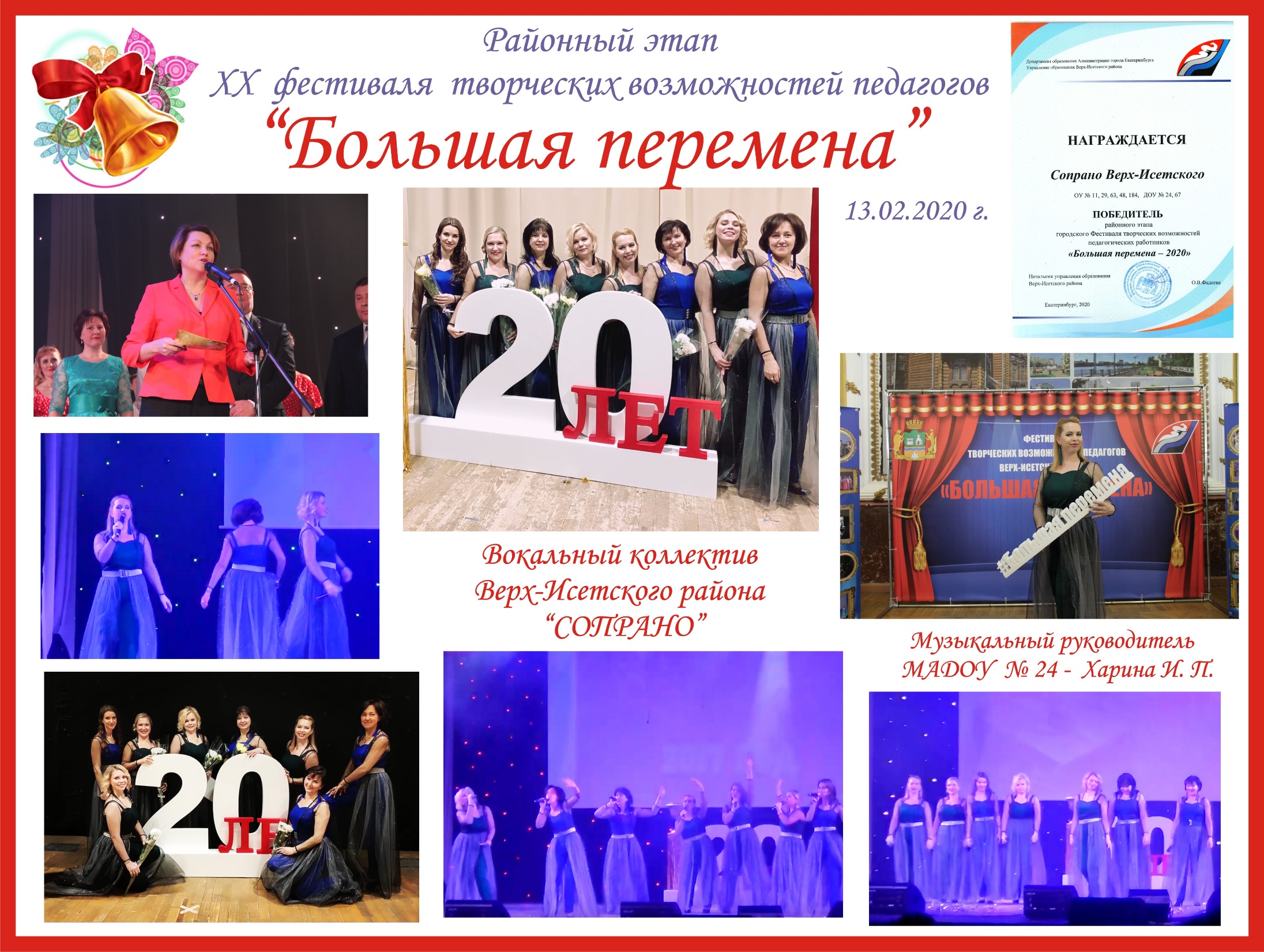 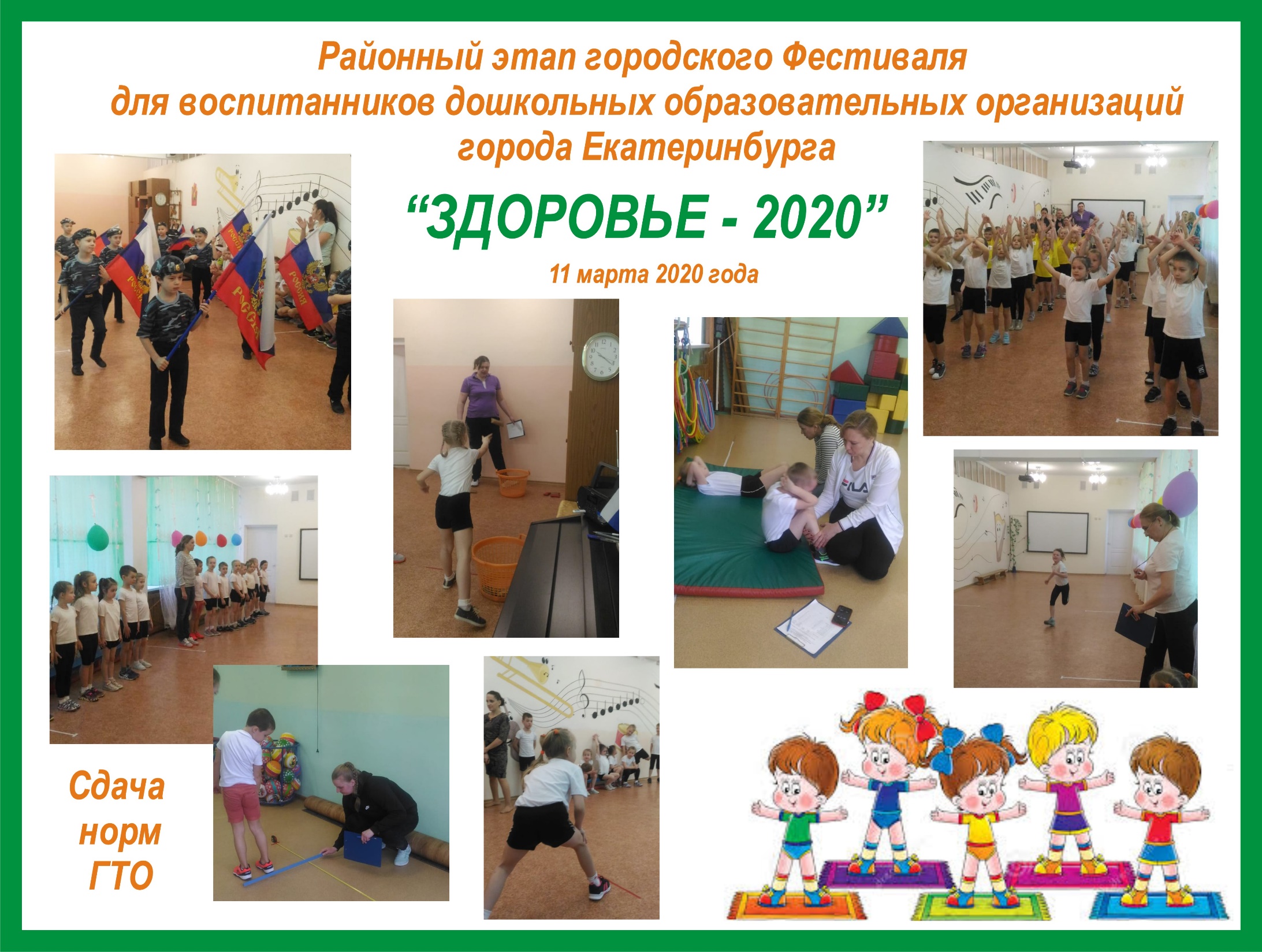 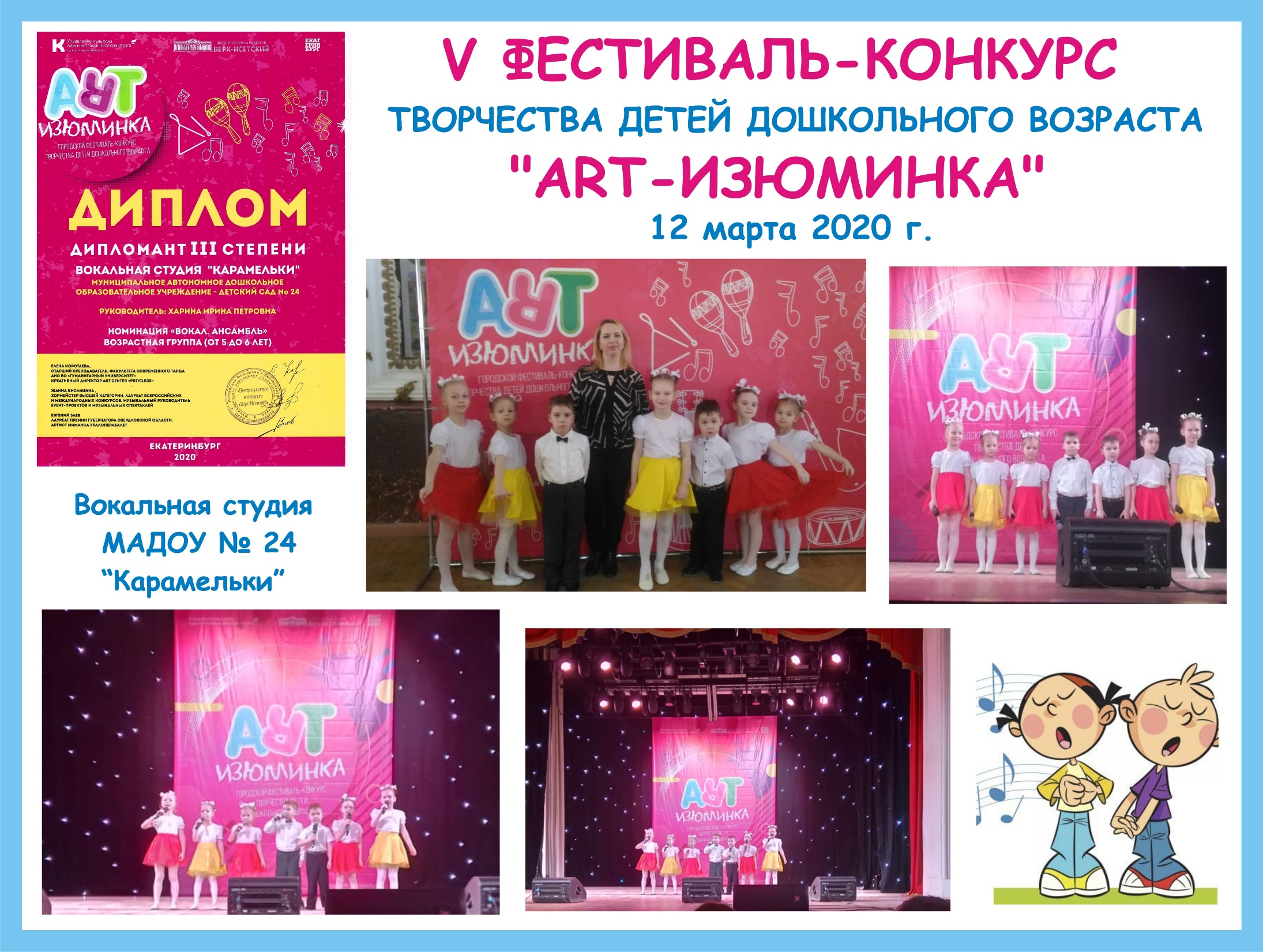 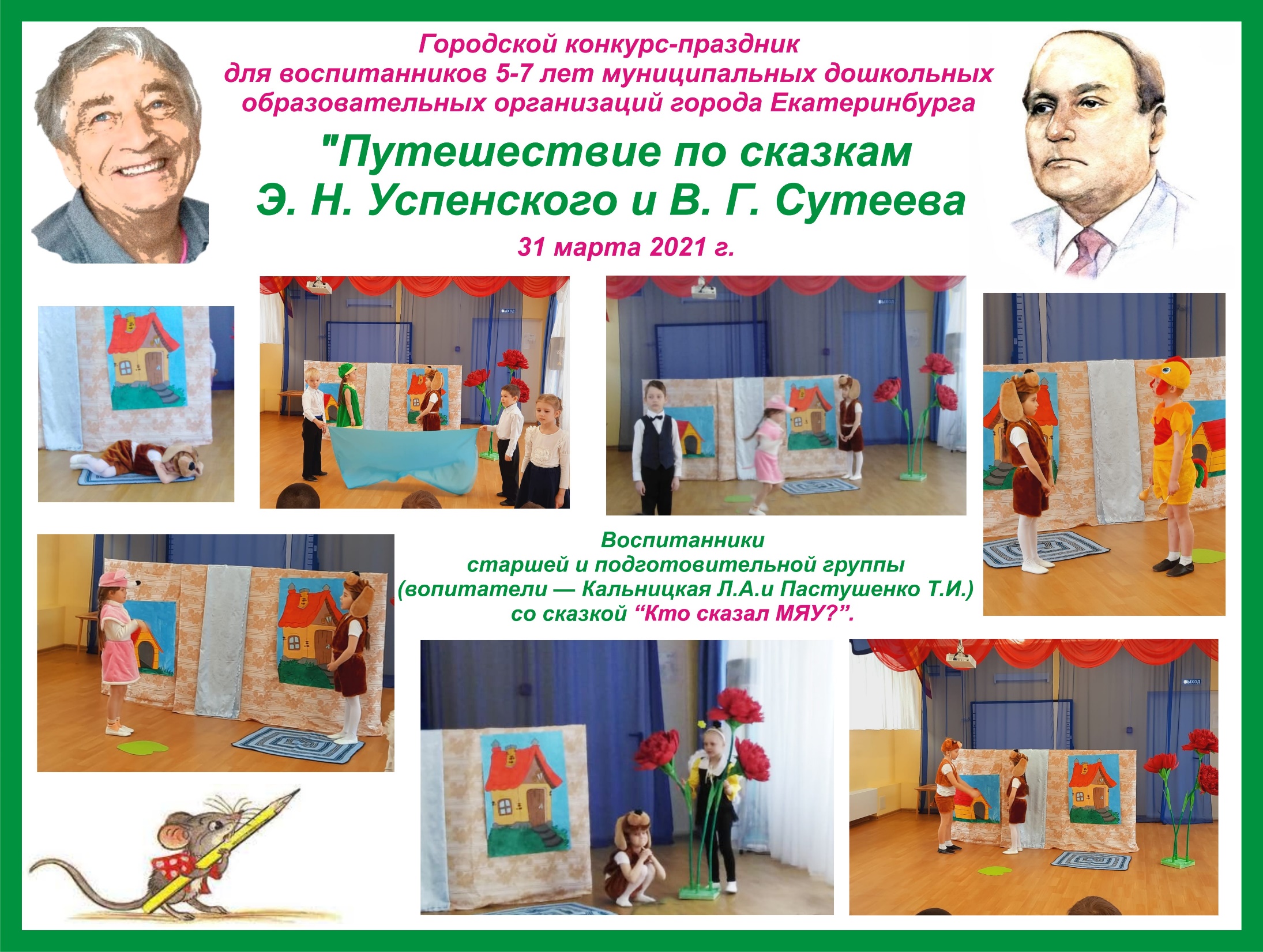 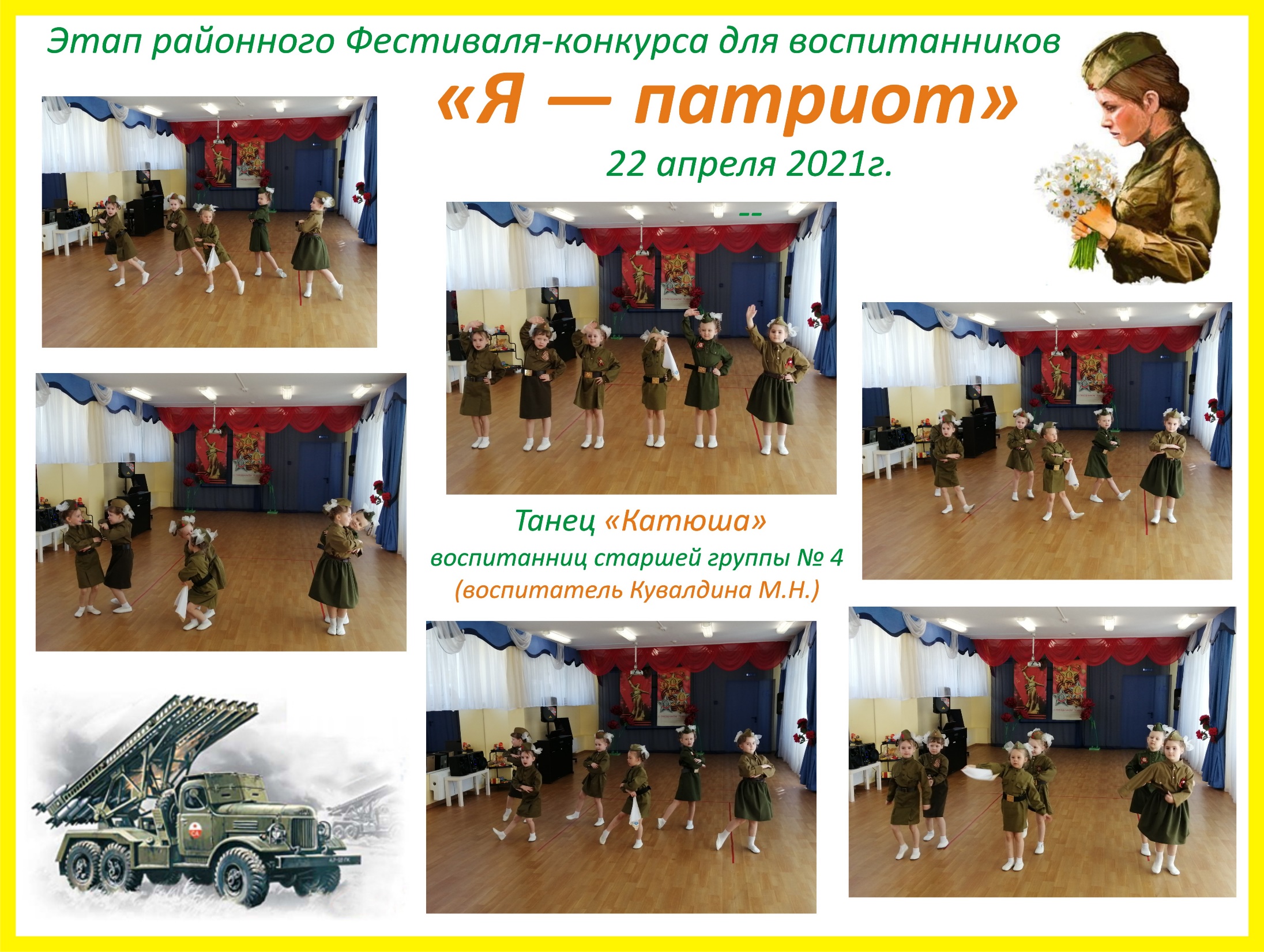 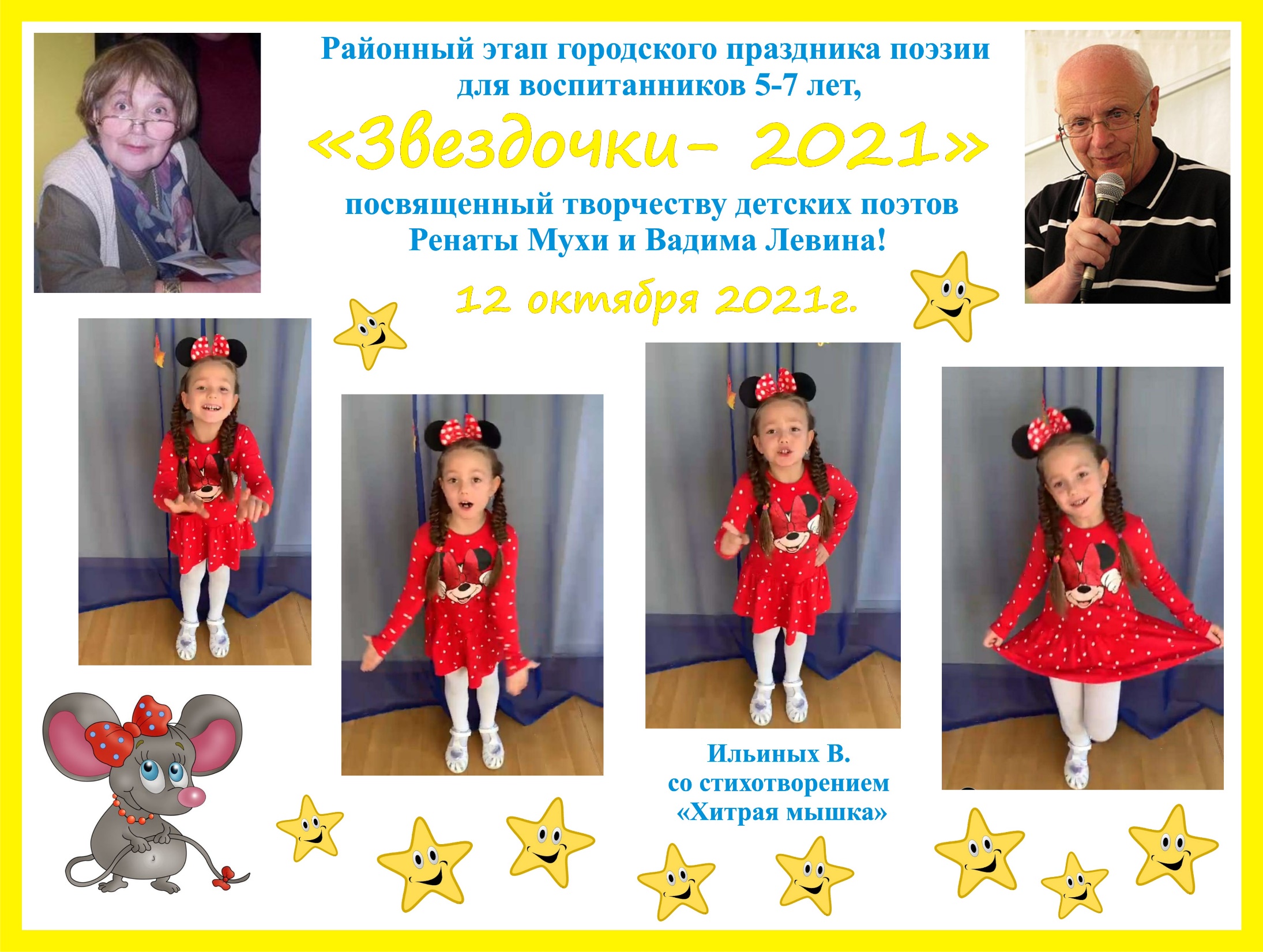 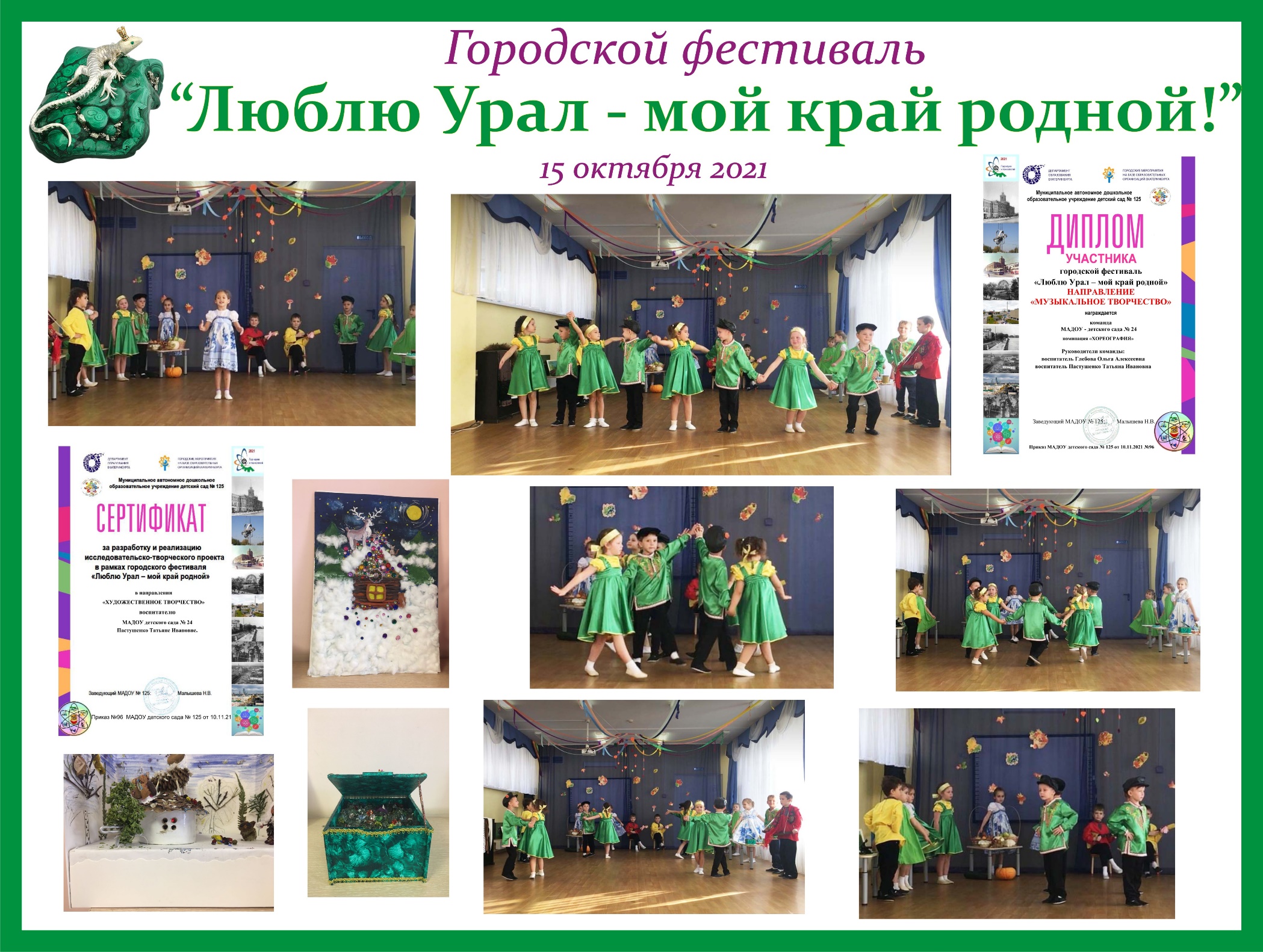 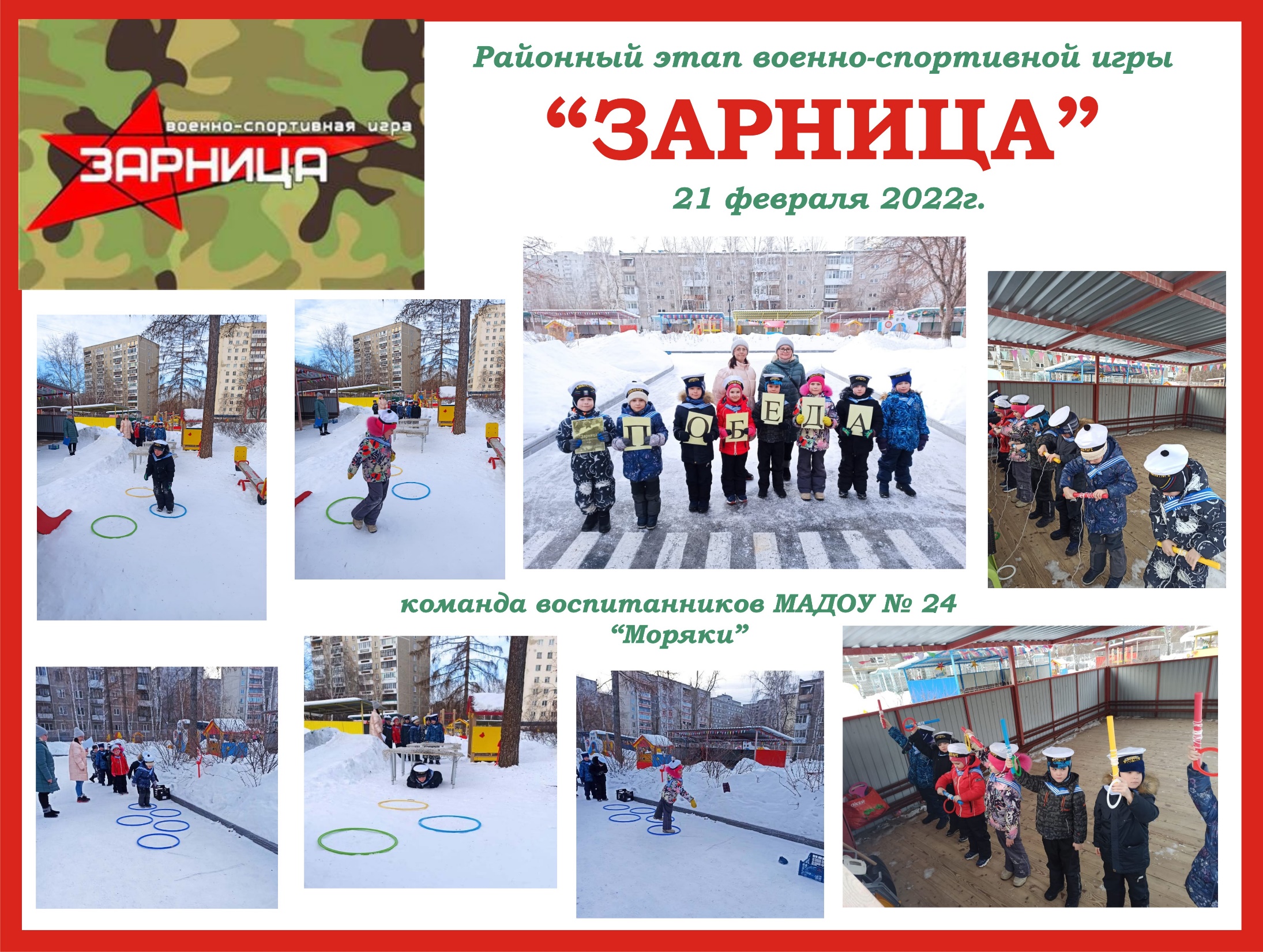 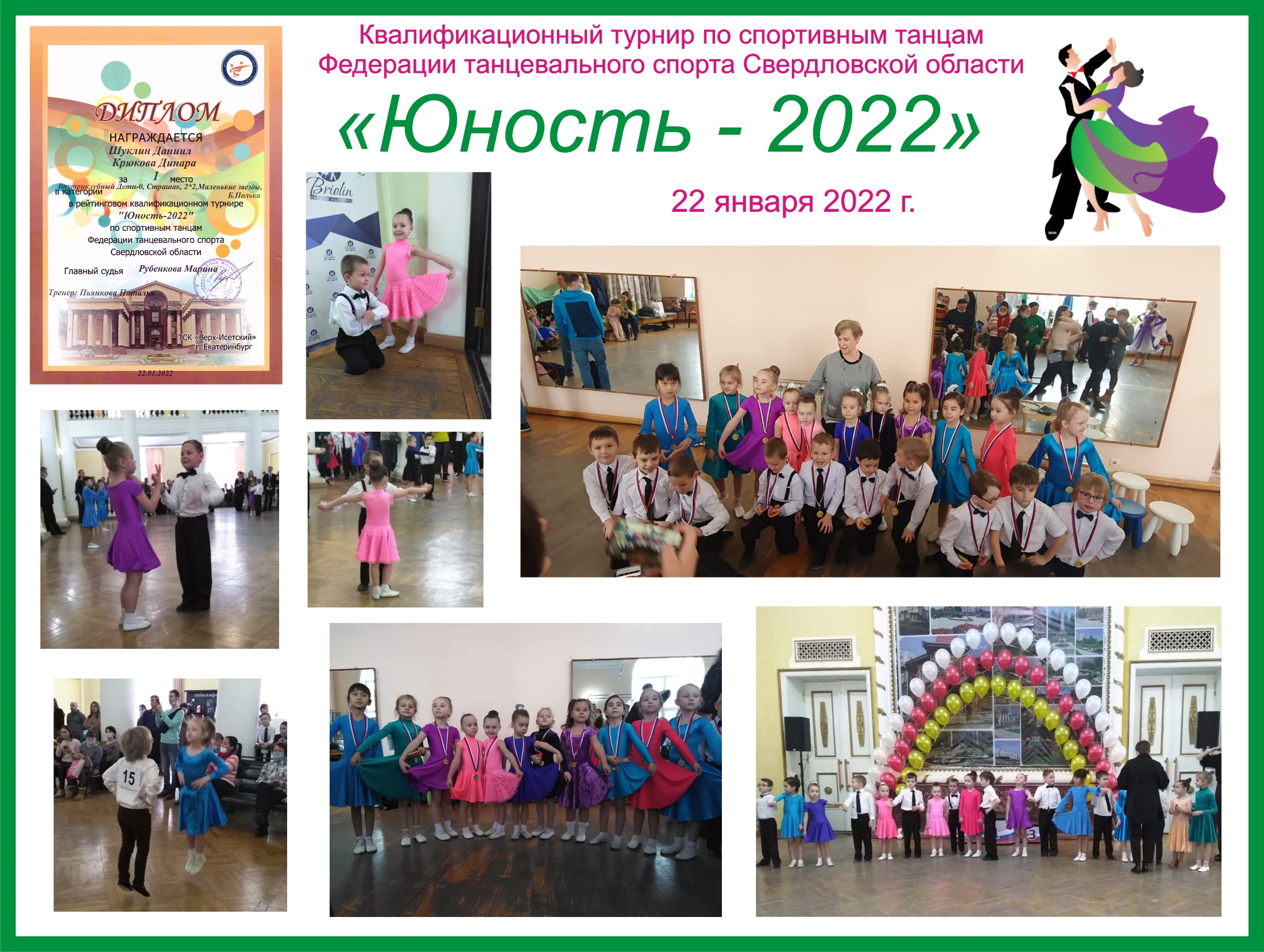 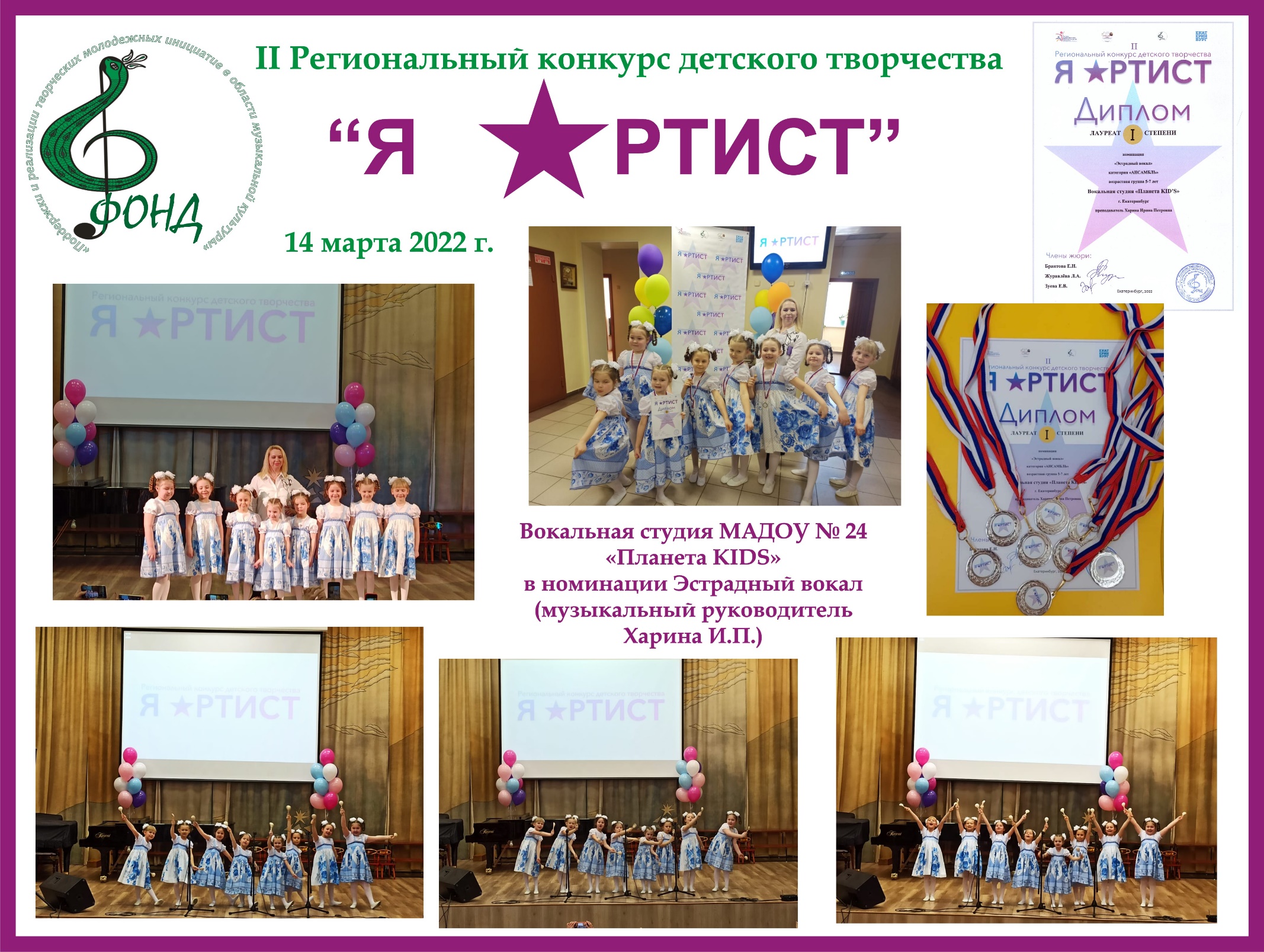 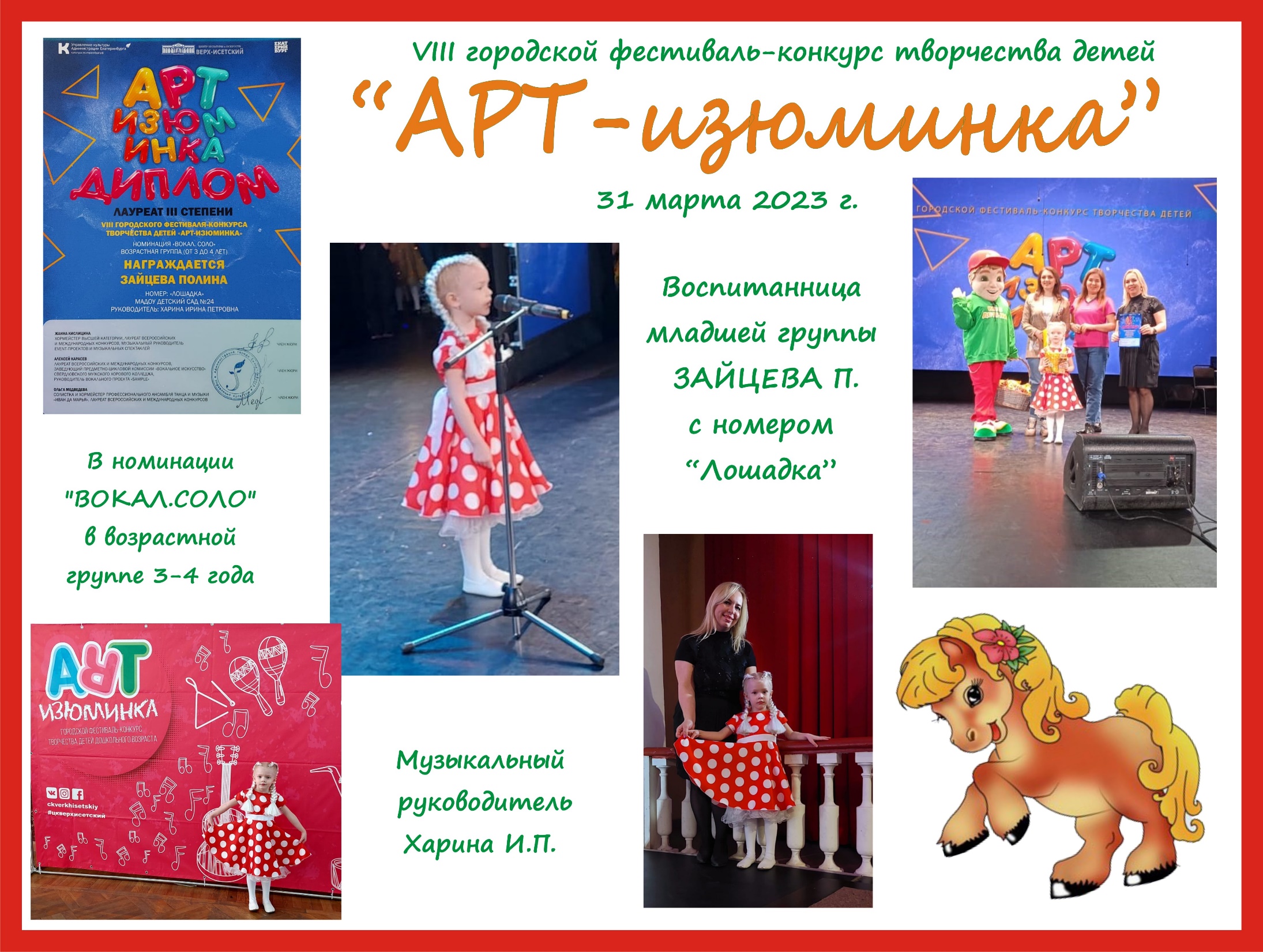 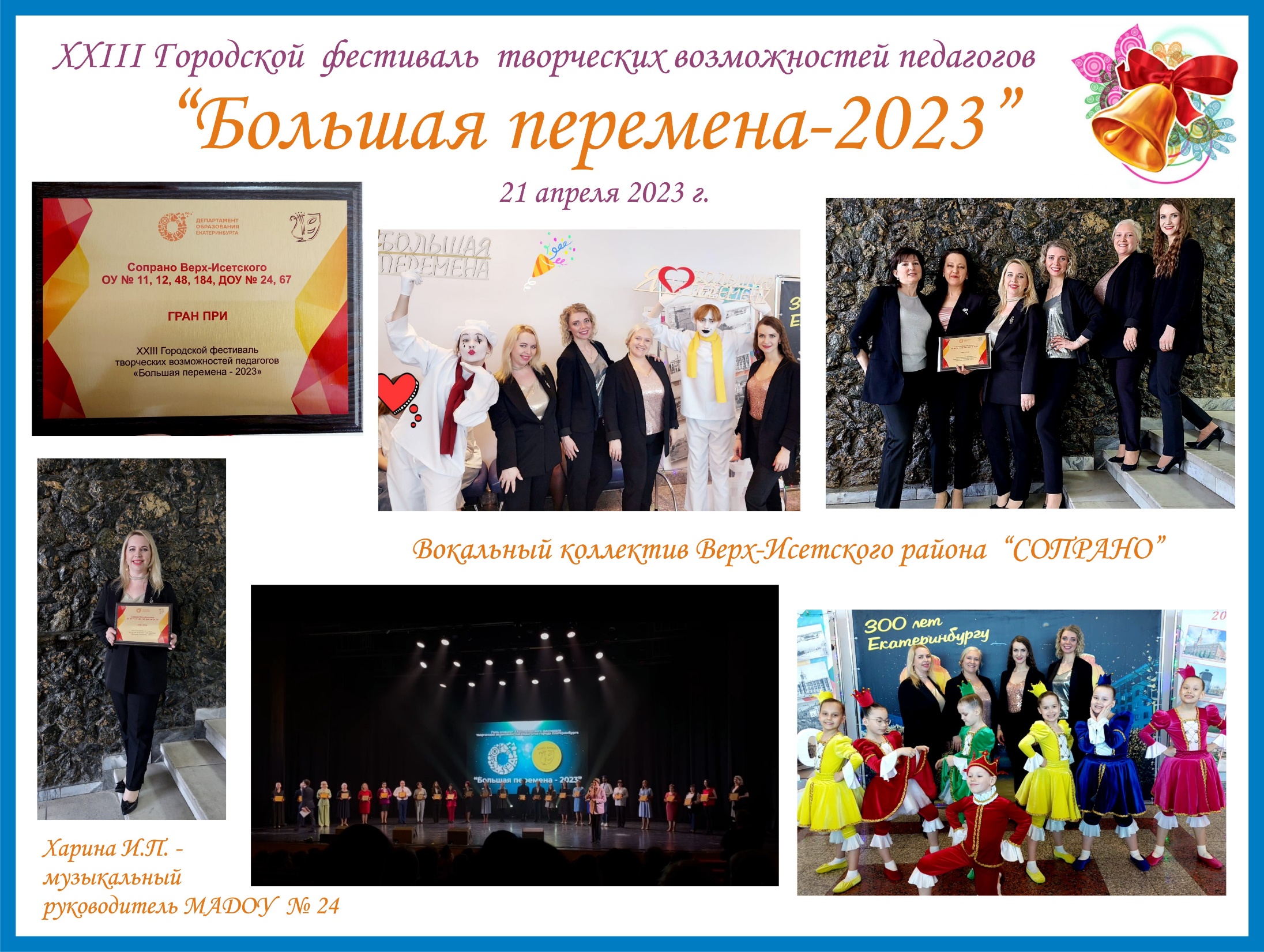 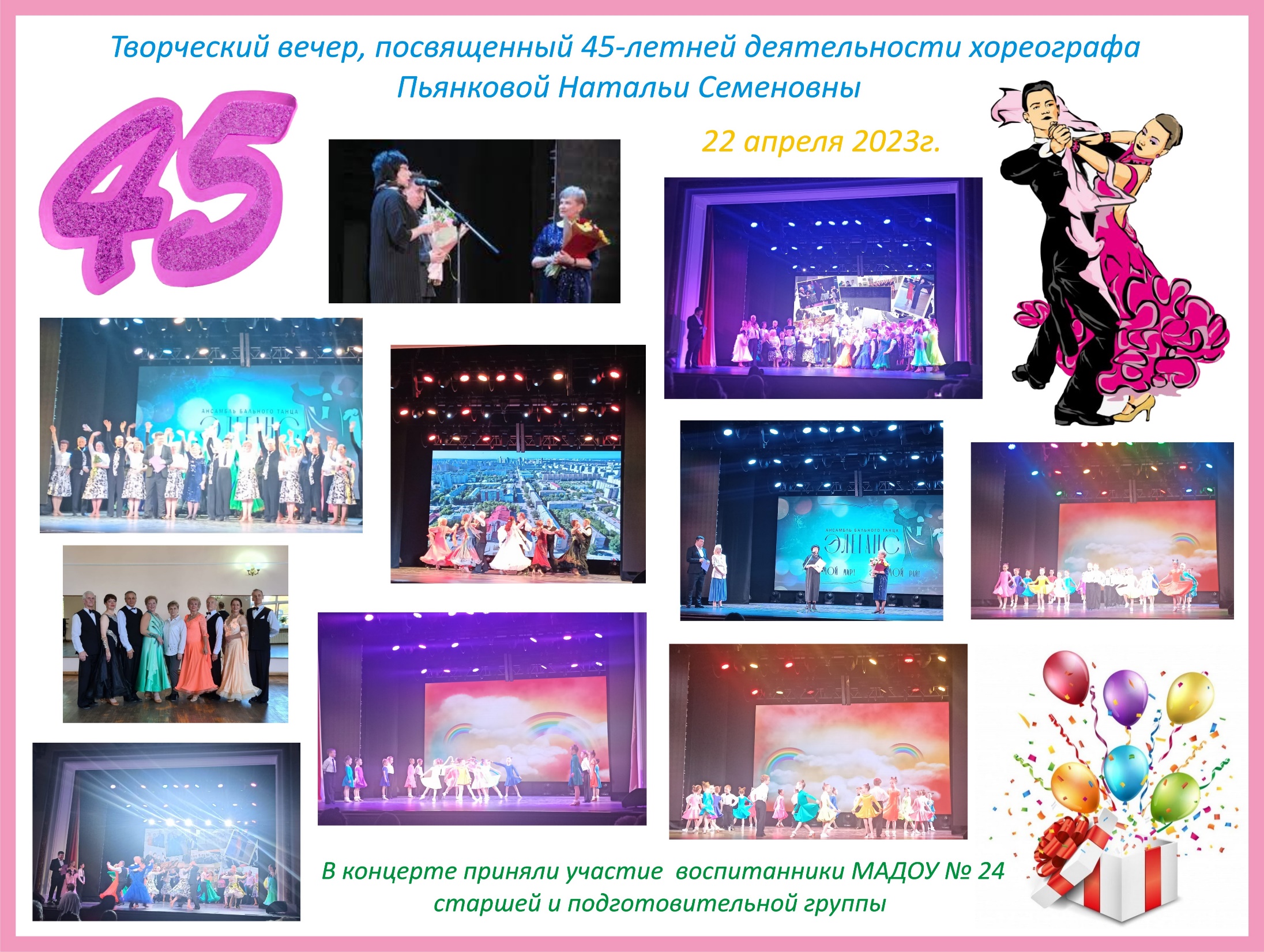 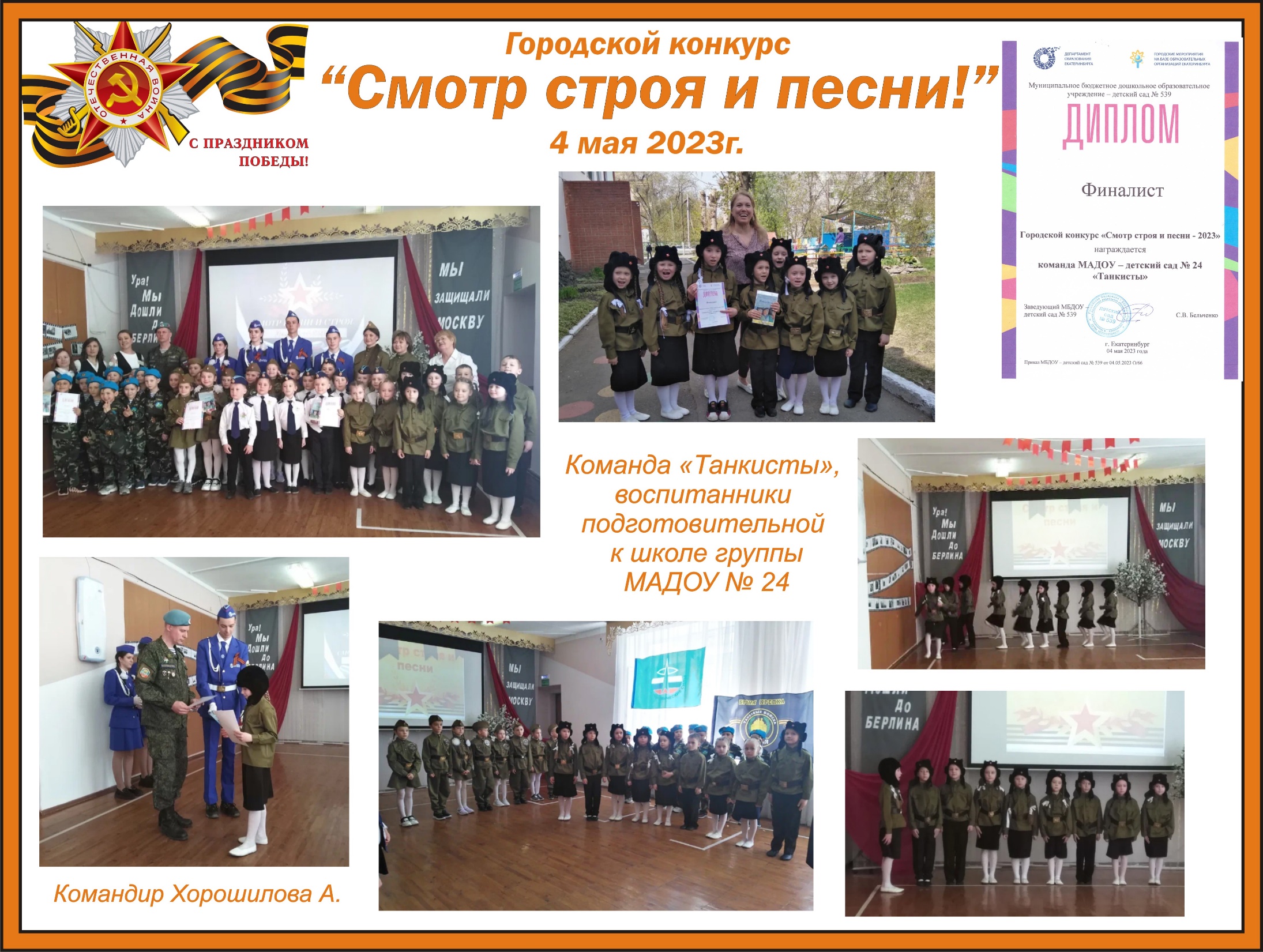 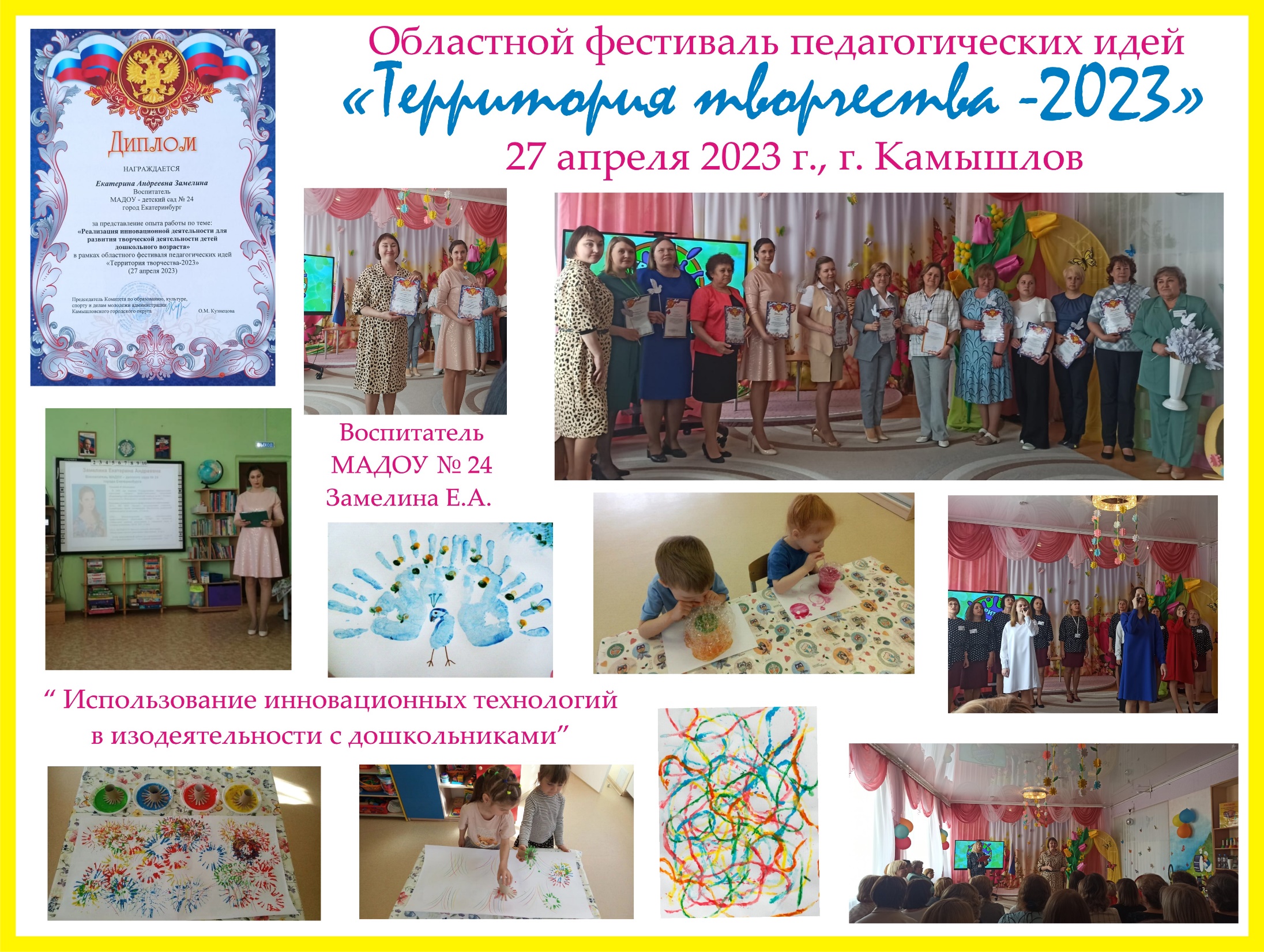 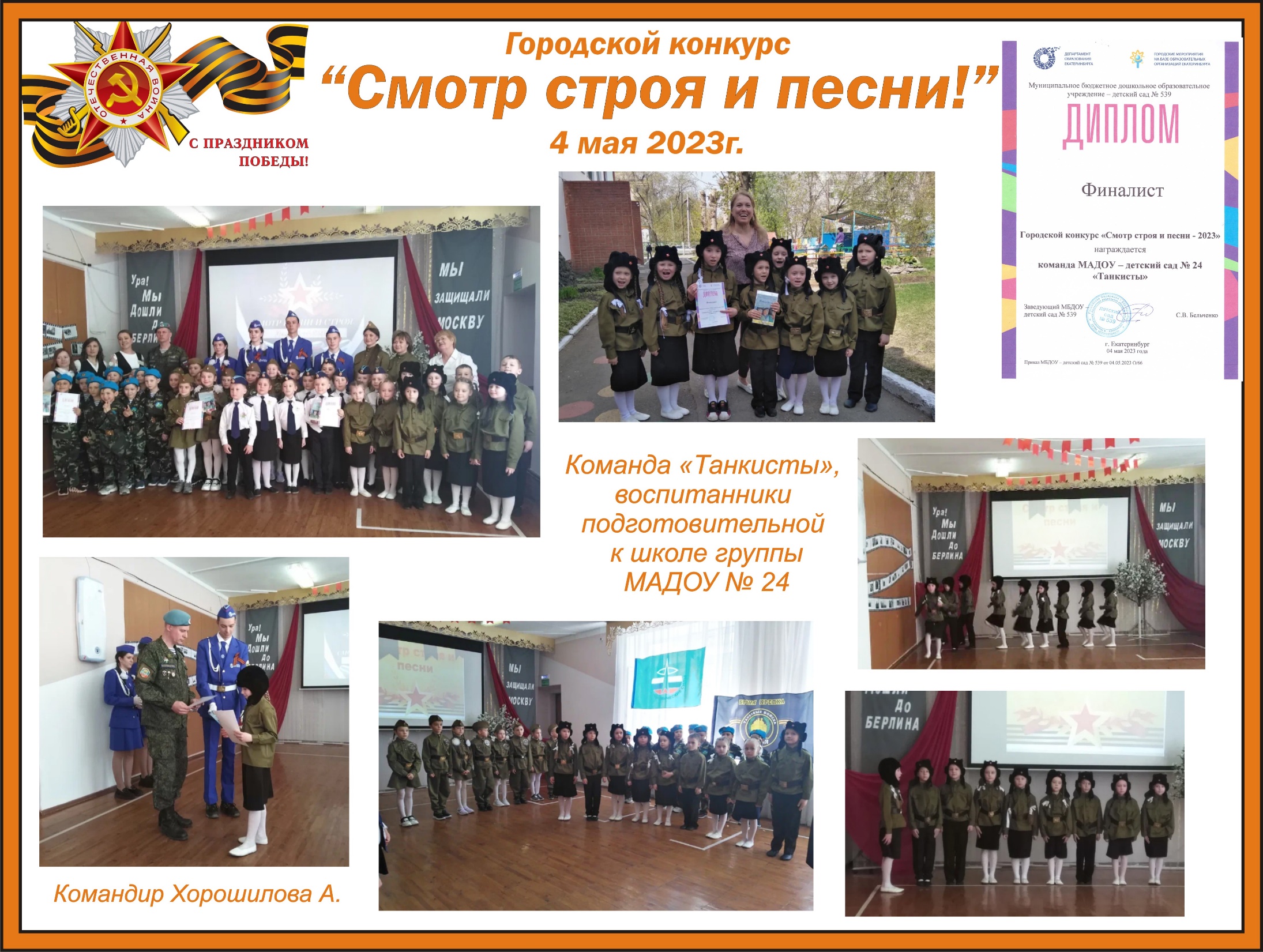 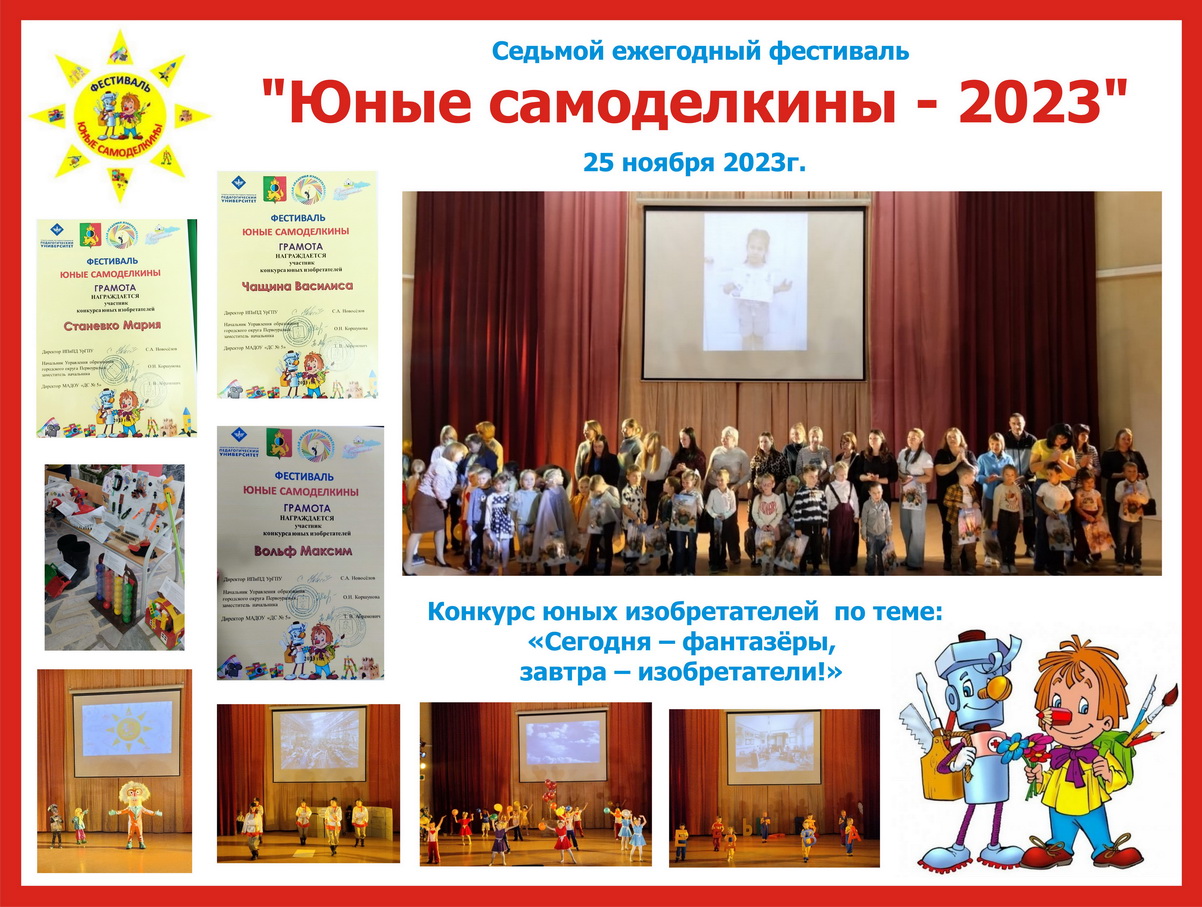 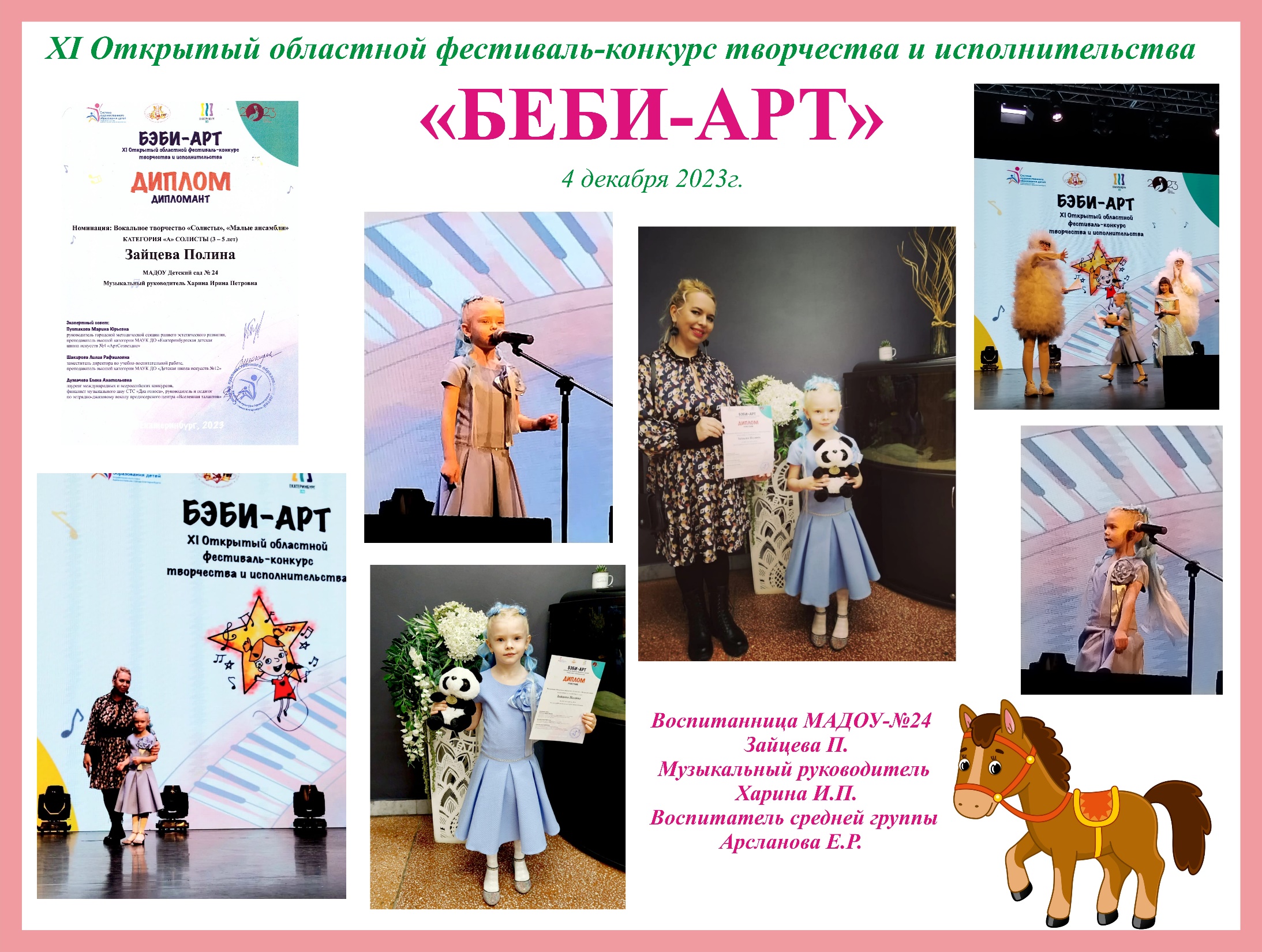 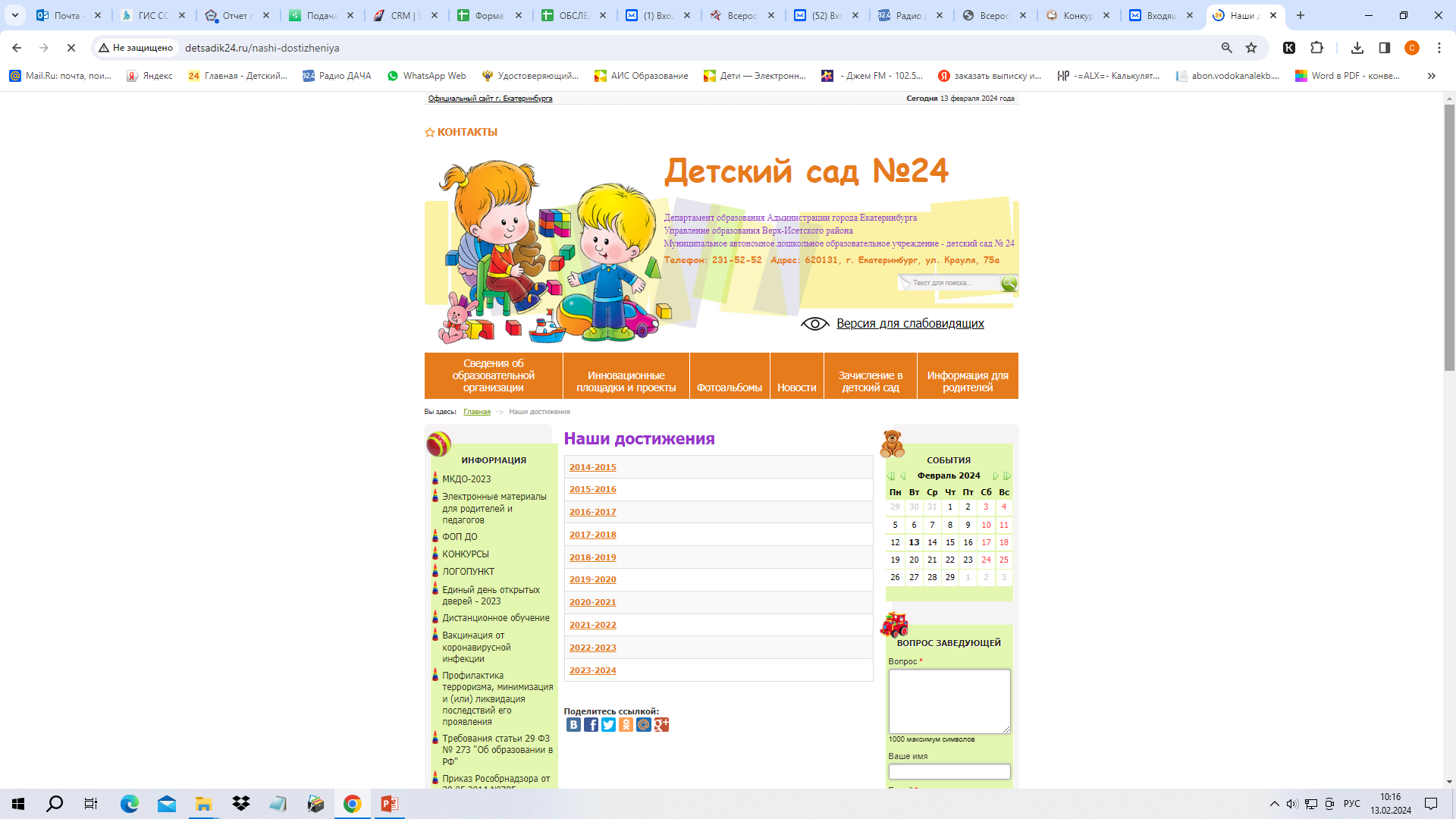 http://detsadik24.ru/nashi-dostizheniya